ATIVIDADES COM FOCO NO ACOMPANHAMENTO DAS APRENDIZAGENS
Atividade de Geografia – 7º Ano
Formação territorial do Brasil


HABILIDADE:

(EF07GE03) Selecionar argumentos que reconheçam as territorialidades dos povos indígenas originários, das comunidades remanescentes de quilombos, de povos das florestas e do cerrado, de ribeirinhos e caiçaras, entre outros grupos sociais do campo e da cidade, como direitos legais dessas comunidades.
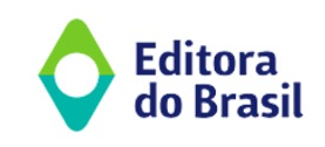 Atividade de Geografia – 7º Ano
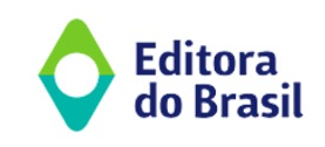 Atividade de Geografia – 7º Ano
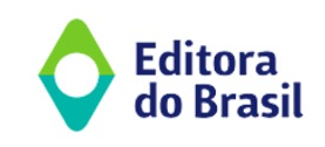 Atividade de Geografia – 7º Ano
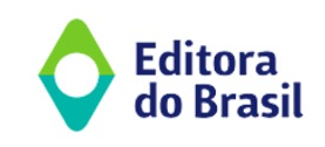